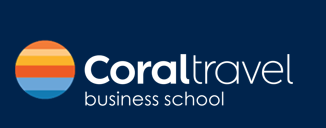 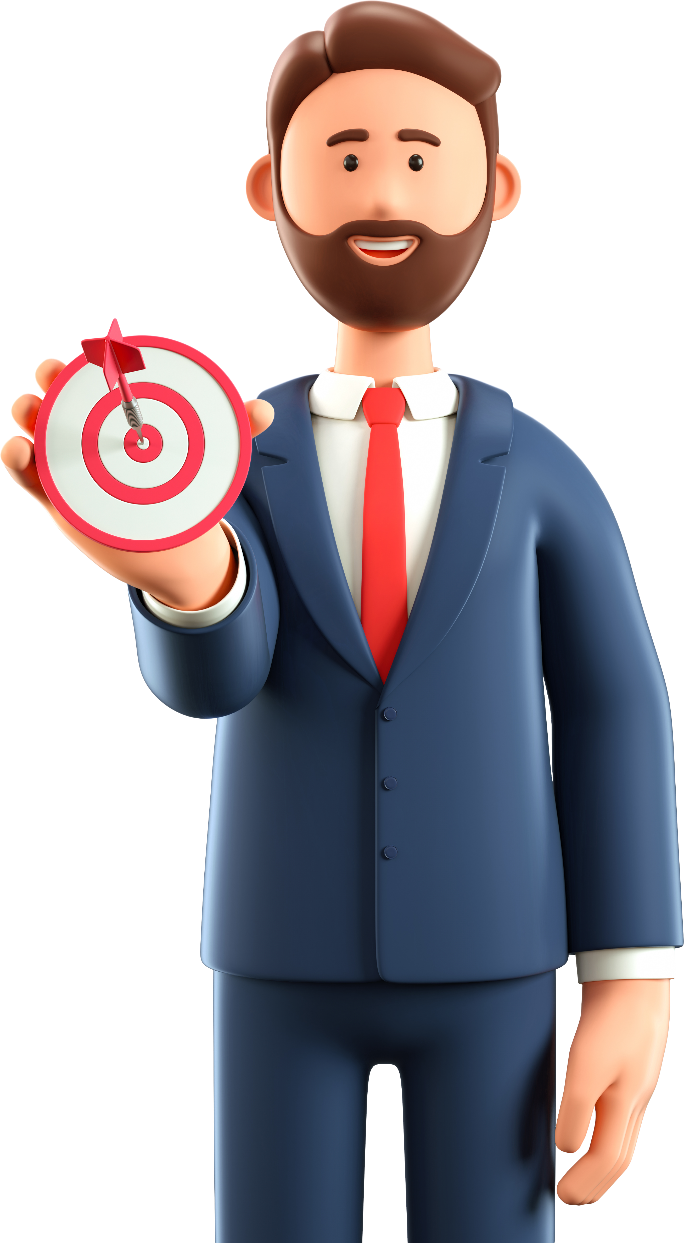 Coral Business School
Ваш путь к успеху
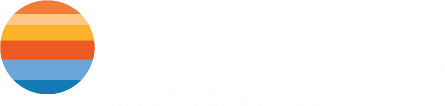 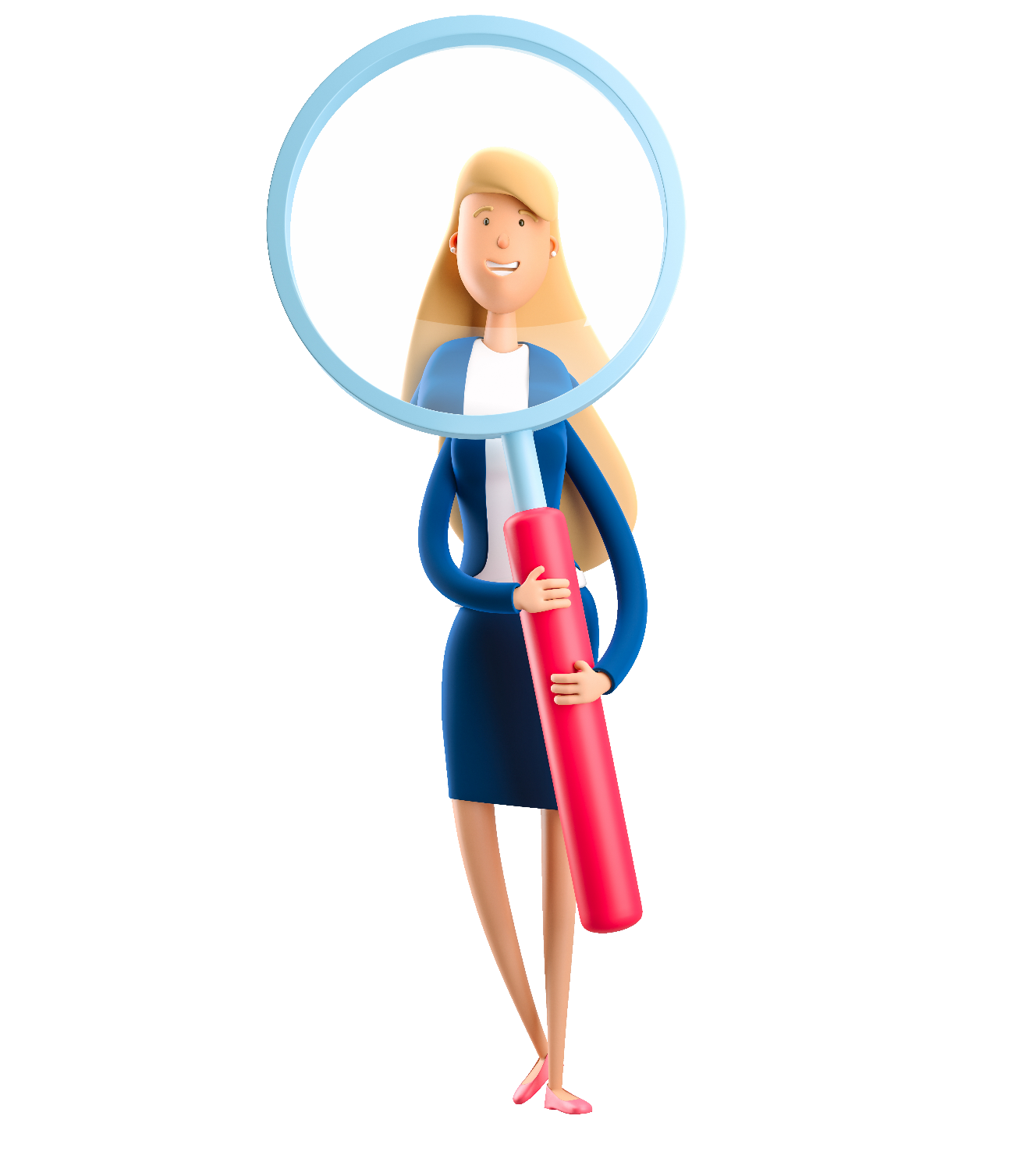 Проект «Тайный покупатель»
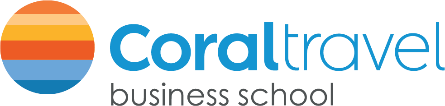 Описание проекта
Тайный покупатель – это маркетинговое исследование, позволяющее оценить профессиональную деятельность сотрудников турагентства. 
Отличительная особенность данного проекта заключается в том, что проверка производится специально обученным сотрудником, который под видом туриста обращается по телефону к менеджеру за помощью с подбором тура.
По результатам переговоров, тайный покупатель заполняет чек-лист оценки звонка, который отражает полноту и эффективность работы менеджера.
С помощью полученной информации от тайного покупателя, руководитель агентства сможет понять основные проблемные зоны у менеджера и сформировать план его дальнейшего обучения, сэкономив при этом свои усилия и время.
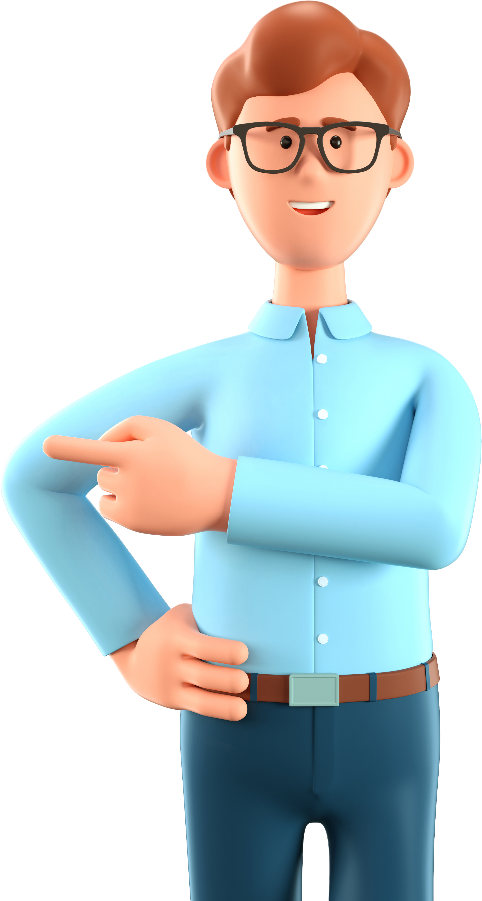 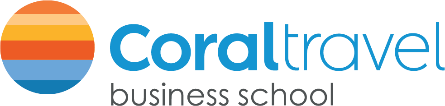 Сценарии звонков
Во время звонка тайный покупатель придерживается следующему сценарию:
Имя – Случайное имя
Тип запроса – «Подбор тура».
Примерные параметры запроса на подбор тура:
Пример 1: Интересует тур в Турцию на 3х человек в начале июня
Пример 2: Интересует тур в Египет, на 2х взрослых на 10 ночей в августе.
Некоторые пакеты услуги «Тайный покупатель» предоставляют возможность составления индивидуального сценария звонка, согласно запросу заказчика. Например, запрос на подбор тура в конкретный отель или запрос на подбор тура, когда турист еще не определился с направлением отдыха.
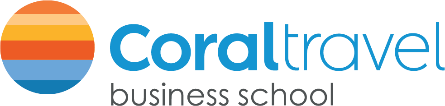 Механика работы чек-листа
Чек-лист оценки звонка представляет собой файл в формате Excel, содержащий общую информацию о звонке и 13 критериев оценки.
Оценка каждого критерия осуществляется в следующем формате:
«1» – критерий выполнен
«0» – критерий не выполнен.
После проставления оценки каждого критерия, итоговая оценка звонка рассчитывается автоматически в процентном эквиваленте по формуле, где 
«100%» – максимальная оценка звонка
«0%» – минимальная оценка звонка.
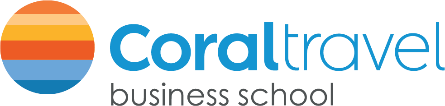 Как выглядит заполненный чек-лист
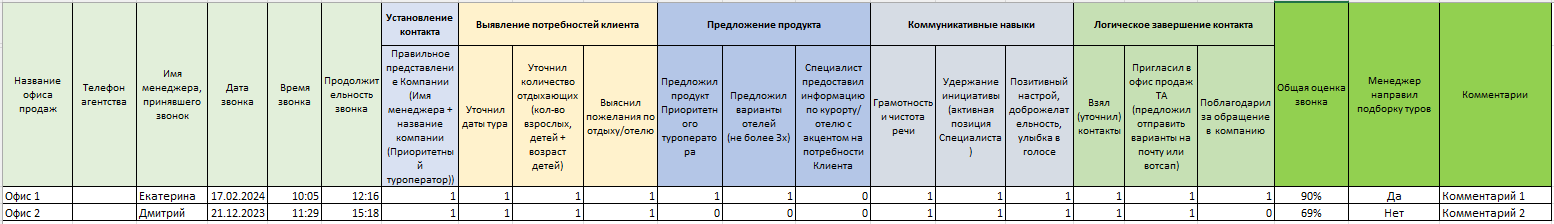 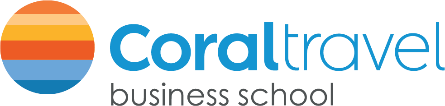 Критерии чек-листа. Часть 1
Блок «Установление контакта»
«Правильное представление компании (Имя менеджера + название компании (приоритетный туроператор))» – критерий оценивает, насколько корректно представился менеджер турагентства.
Блок «Выявление потребностей»
«Уточнил даты тура» – оценивается, уточнил ли менеджер желаемый период поездки у туриста
«Уточнил кол-во отдыхающих (кол-во взрослых, детей, возраст детей)» – оценивается, уточнил ли менеджер состав туристов
«Выяснил пожелания по отдыху/отелю» – оценивается, выявил ли менеджер пожелания туристов для формирования предложения (тип отдыха, вид пляжа и т.д).
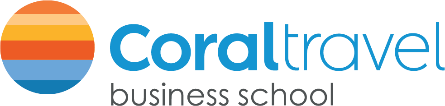 Критерии чек-листа. Часть 2
Блок «Коммуникативные навыки»
«Грамотность и чистота речи» – критерий оценивает четкость речь менеджера, использования слов-паразитов, сокращений, аббревиатур и внутренних терминов, которые могут быть непонятны туристу
«Удержание инициативы (активная позиция специалиста)» – оценивается то, является ли менеджер ведущим или ведомым в диалоге с туристом
«Позитивный настрой, доброжелательность, улыбка в голосе» – оценивается эмоциональная составляющая менеджера в диалоге с туристом.
Блок «Предложение продукта»
«Предложил продукт приоритетного туроператора» – оценивается, был ли в звонке/подборке предложен продукт приоритетного туроператора
«Предложил варианты отелей (не более 3х)» – оценивается, были ли предложены менеджером варианты отелей в рамках телефонного разговора
«Специалист предоставил информацию по курорту/отелю с акцентом на потребности клиента» – оценивается, предоставил ли менеджер в звонке информацию по курорту/отелю согласно выявленным пожеланиям по отдыху туриста.
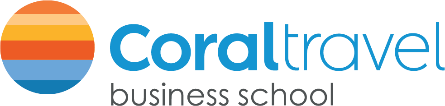 Критерии чек-листа. Часть 2
Блок «Логическое завершение контакта»
«Взял (уточнил) контакты» – оценивается, запросил ли менеджер контакты туриста для связи, либо подтверждение телефонного номера туриста (его часть) в случае наличия определителя номера
«Пригласил в офис продаж ТА (Предложил направить варианты на почту или в WhatsApp)» – оценивается, пригласил ли менеджер туриста в офис для дальнейшей коммуникации по запросу туриста/предложил ли направить варианты туров в подборке туристу
«Поблагодарил ли за обращение в компанию» – оценивается, поблагодарил ли менеджер туриста за звонок в конце разговора.
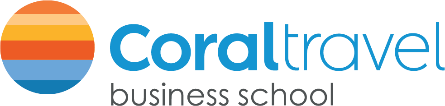 Оценка подборки туров*
Если в рамках телефонного разговора с тайным покупателем менеджер предложил направить подбор туров  – тайный покупатель делает отметку об этом в чек-листе в поле «Менеджер направил подборку туров» в следующем формате:

«Да» – подборка направлена
«Нет» – подборка не направлена.

Основные отклонения от принятых стандартов указываются в чек-листе в графе «Комментарии».
Замечания по отправленному подбору туров не влияют на общую оценку звонка.
* – Только для некоторых пакетов услуг «Тайный покупатель».
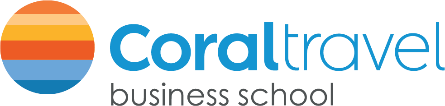 Итог выполненной услуги
После того как будут совершены все звонки по выбранному пакету услуг, заказчику по  согласованному им каналу коммуникации будут направлены:

Чек-лист оценки звонков с комментариями тайного покупателя
Записи разговоров.
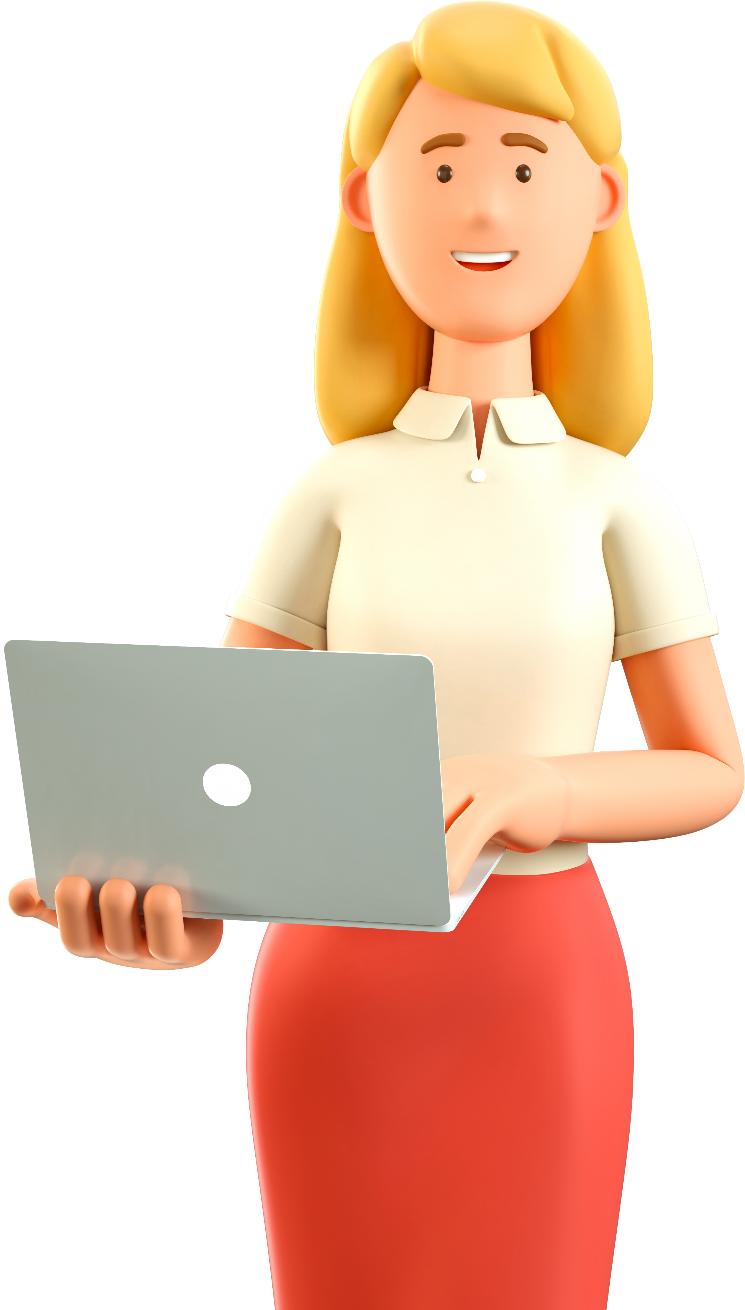 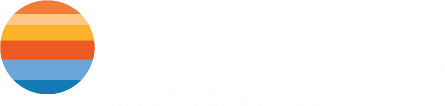 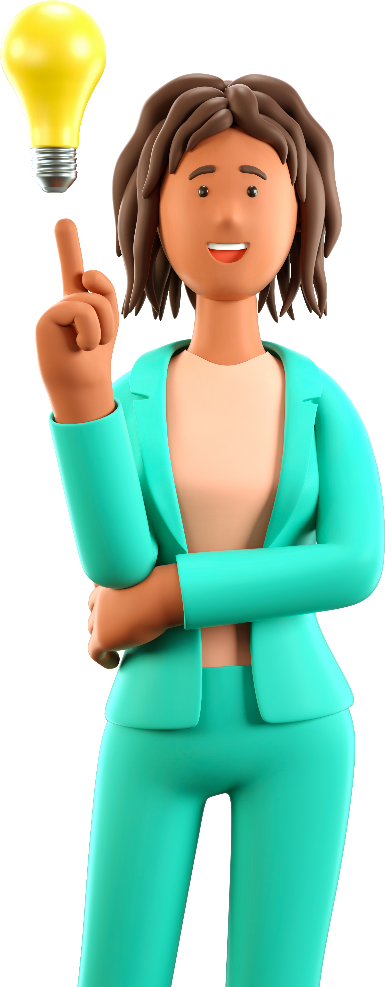 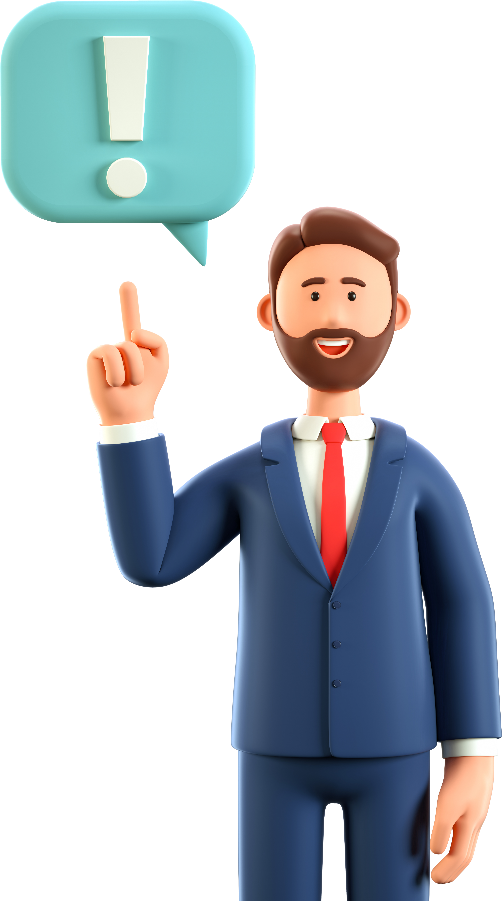 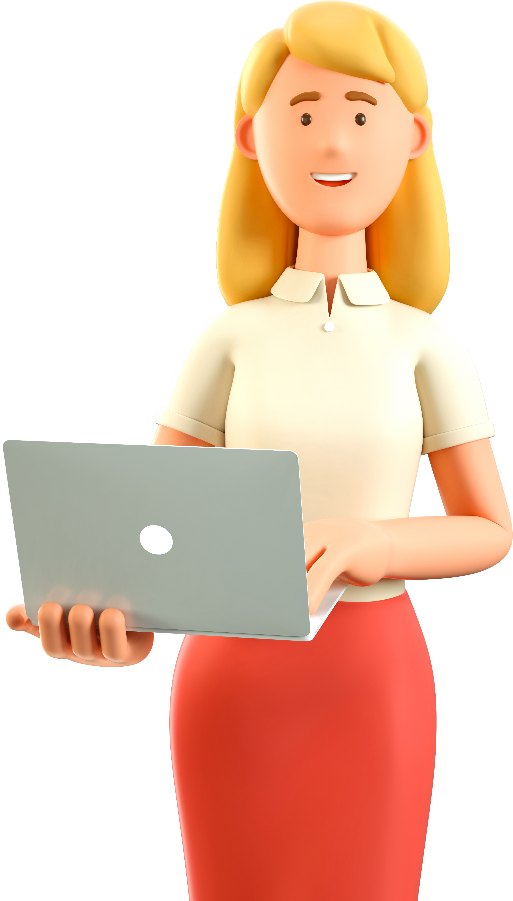 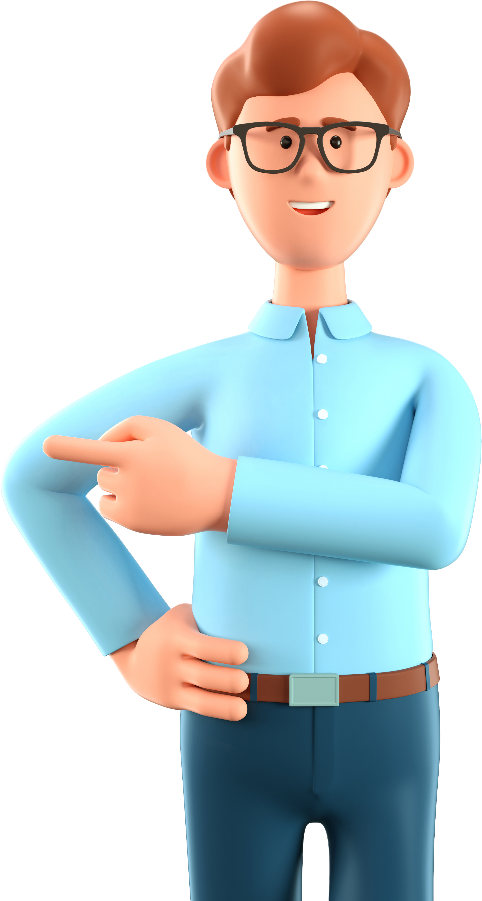 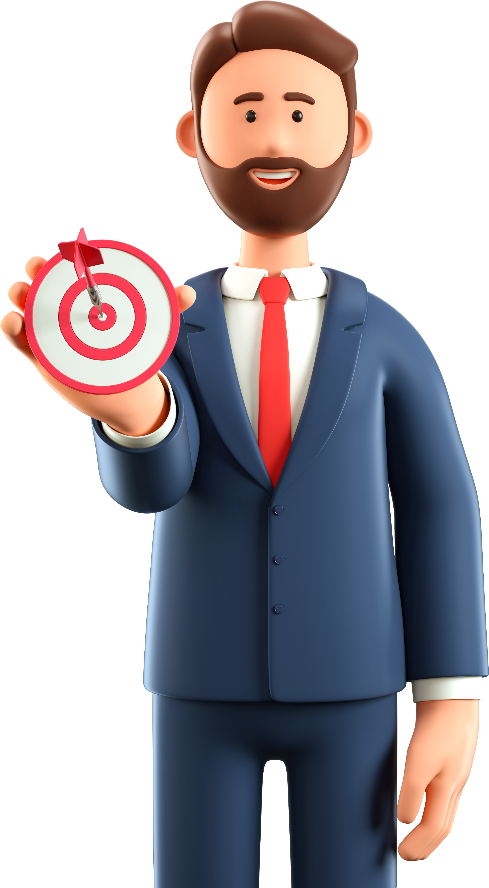 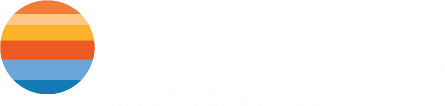 г. Москва, ул. Бауманская, д. 68/8 стр. 1
+7 (495) 232 12 01
education@coral.school
coral.school
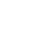